Intravenous Hydromorphone Prescribing Patterns in a Community Hospital Emergency Department: an Assessment for Opioid Stewardship Optimization
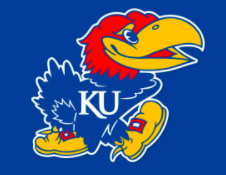 Emily Nicholson, PharmD Candidate 2021, Matt Bilhimer, PharmD, BCPS
University of Kansas School of Pharmacy, Lawrence, KS; Olathe Medical Center, Olathe, KS
BACKGROUND
RESULTS
DISCUSSION
When ordered, IV hydromorphone was the first line treatment in most cases
Disparities in prescribing habits among ED providers have been identified, illustrating potential need for improvement in opioid prescribing habits 
Patients with morphine and fentanyl allergies were significantly more likely to be given hydromorphone first line, which may be appropriate
Patients with repeat visits were not more likely to be prescribed hydromorphone first line
221 encounters among 204 total patients were evaluated during the study period identified in initial search
Average patient age: 47.9 +/- 11.8 years
As of 2017 the US department of Health and Human Services declared the Opioid Crisis a public health emergency1, making opioid stewardship the responsibility of all involved in the prescribing process. 
Acute pain is a common problem in the emergency department (ED). In some cases, pain has been identified as the chief complaint in upwards of 50% of all ED visits2
Common treatments include non-steroidal anti-inflammatory drugs (NSAIDs), muscle relaxants, anxiolytics, and opioids
PURPOSE
LIMITATIONS
Determine prescribing patterns of the opioid hydromorphone ordered intravenously (IV) in the ED
Identify potential opportunities for opioid stewardship in the ED
No adjustment for number of provider shifts worked
Did not evaluate dosing strategies with patient weight
CONCLUSIONS
METHODS
Opportunities to improve prescribing habits at the Olathe Medical Center ED were identified
Potential initiatives to address current patterns include physician and nursing education and order set modifications that emphasize  use of alternative analgesic agents (e.g. ketamine, local anesthetics, NSAIDs)
Proportion of Encounters with IV hydromorphone as first line
Design
Retrospective, single center, electronic medical record review
29 bed ED, ~ 40,000 annual visits
Encounters occurred August 2020 to February 2021
Inclusion criteria
Patients who visited the ED during the study period and received at least 1 dose of IV hydromorphone
Exclusion criteria
Patient was admitted or transferred to another hospital following ED visit 
IV hydromorphone used for end-of-life or comfort care
Statistical analysis
Chi square statistics were performed using an online calculator on Social Science Statistics, alpha set at 0.05
67% (149)
AUTHORS’ DISCLOSURES
Proportion of encounters with NO morphine or fentanyl allergy
60% (133)
The authors have nothing to disclose concerning possible financial or personal relationships with commercial entities that may have a direct or  indirect interested in the subject matter.
REFERENCES
Physicians more likely to prescribe outpatient opioids than Mid Level providers X2 (1, 93)= 9.13, p=.002
Those that prescribed hydromorphone first line in >50% of encounters (10/20 providers) evaluated were even more likely to prescribe hydromorphone first line in ≥75% of encounters (8/10)
Repeat visitors were not more likely to be given IV hydromorphone first line
Increasing initial pain scores was not associated with first line IV hydromorphone
US Department of Health and Human Services. National Opioid Crisis Help and Resources. Accessed March 23, 2021. https://www.hhs.gov/opioids/ 
Cordell WH, Keene KK, Giles BK, Jones JB, Jones JH, Brizendine EJ. The high prevalence of pain in emergency medical care. Am J Emerg Med. 2002;20(3):165-169.
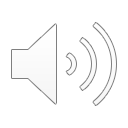 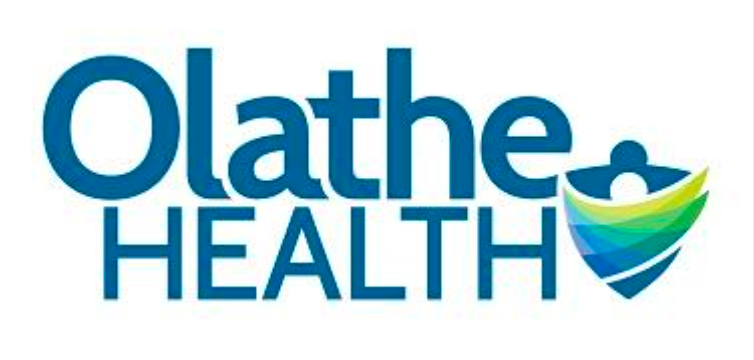